Complete the statements
Match the related facts.
10
10
10
10
10
10
10
10
10
10
10
10
10
10
10
10
10
10
10
10
10
10
10
10
10
10
10
10
10
10
10
10
10
10
10
10
10
10
10
10
10
10
10
10
10
10
10
10
10
10
10
10
Tick the fact that will help you solve 80 x 3
True or false?
If 4 x 80 = 320, then 320 divided by 80 = 40.
Complete the fact family.
Erica has written some number sentences about a fact family, but she’s made a mistake.












Find and explain her mistake.
Using the number cards below, create five different multiplication or division sentences.
40
12
4
30
3
120
Hamza says, 











Do you agree? Explain why.
This array shows a multiplication fact that is related to 2 x 4.
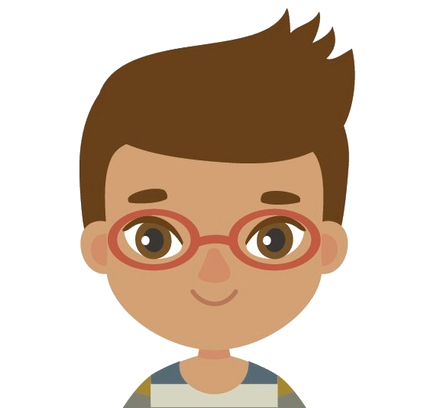 10
10
10
10
10
10
10
10
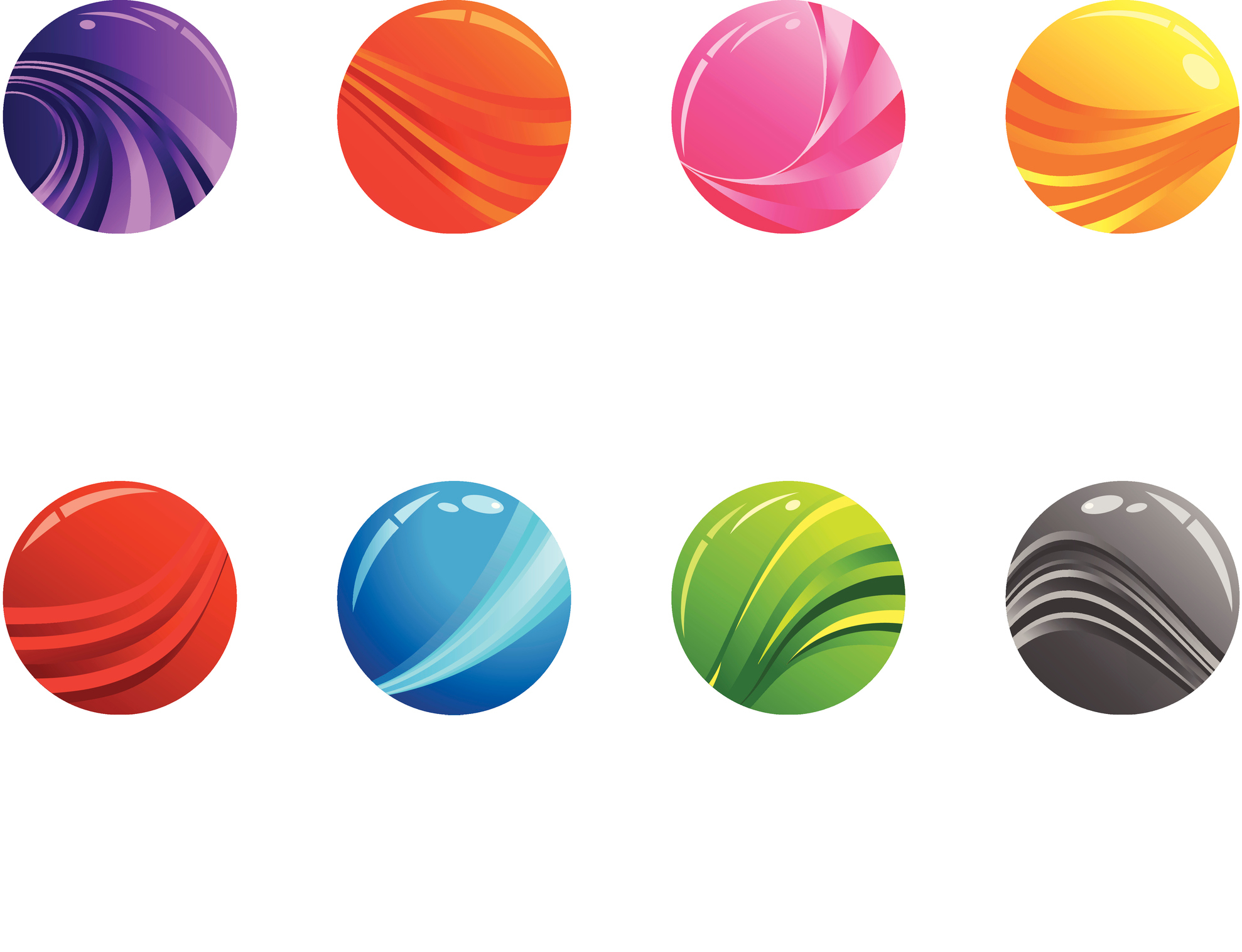 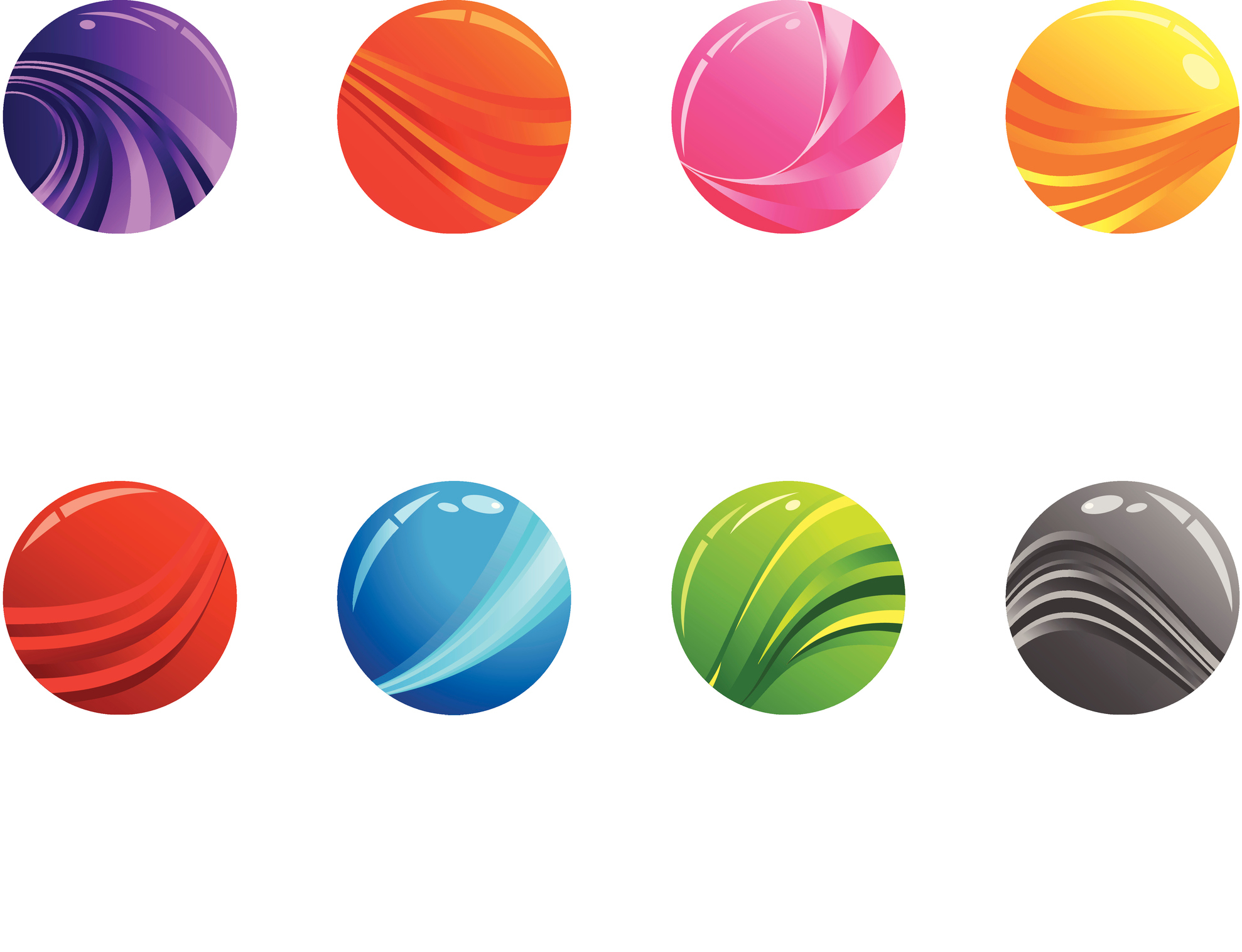 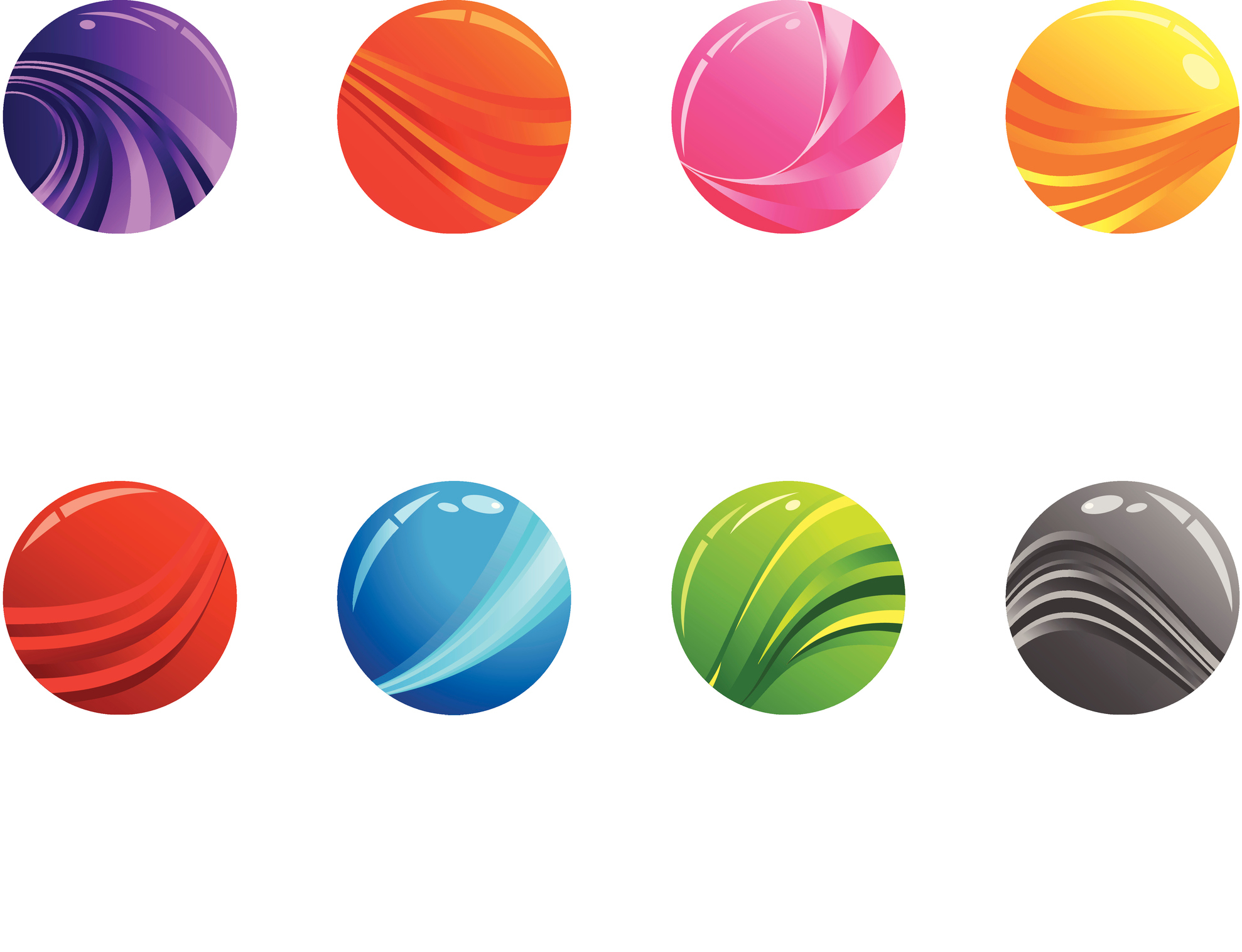 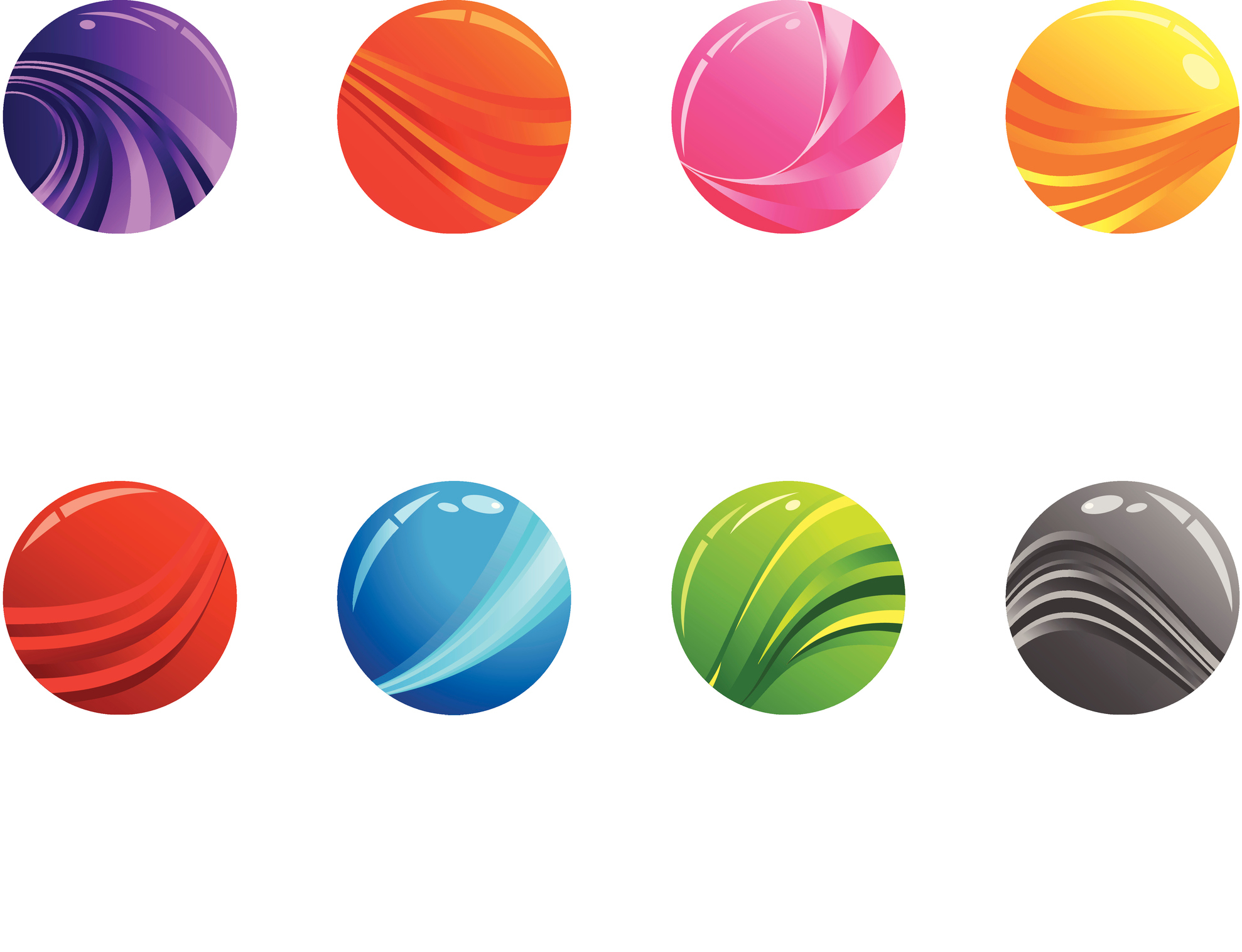 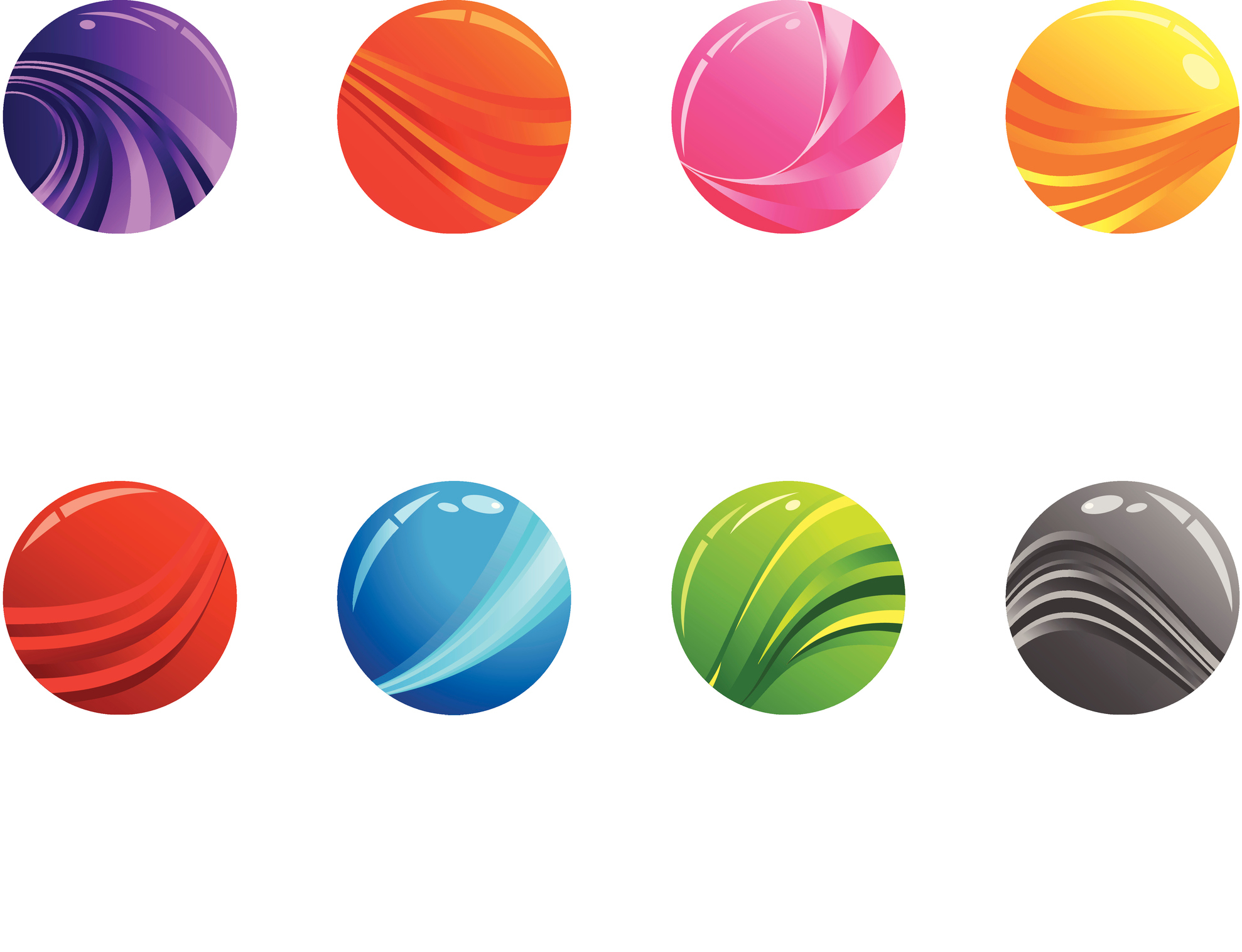 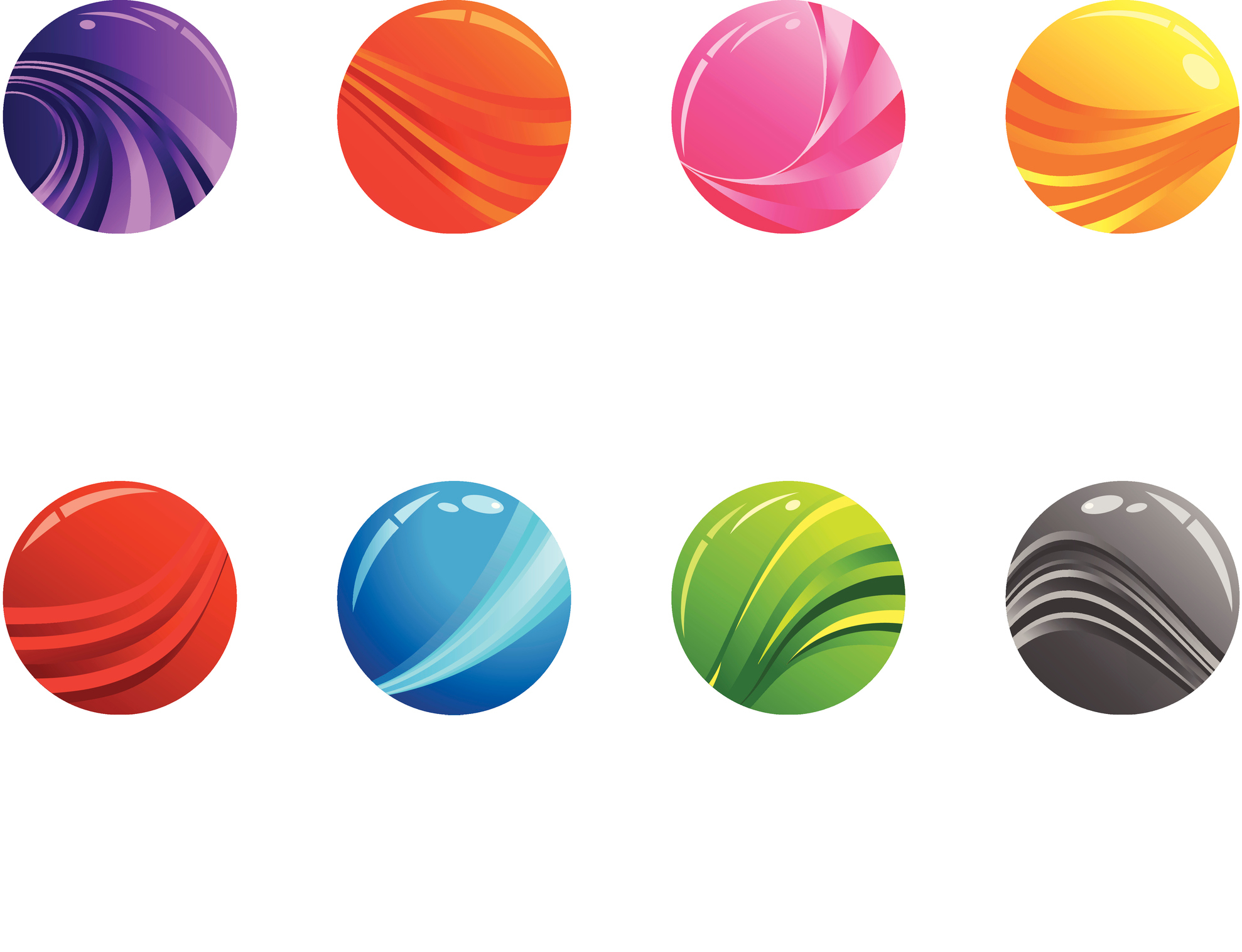 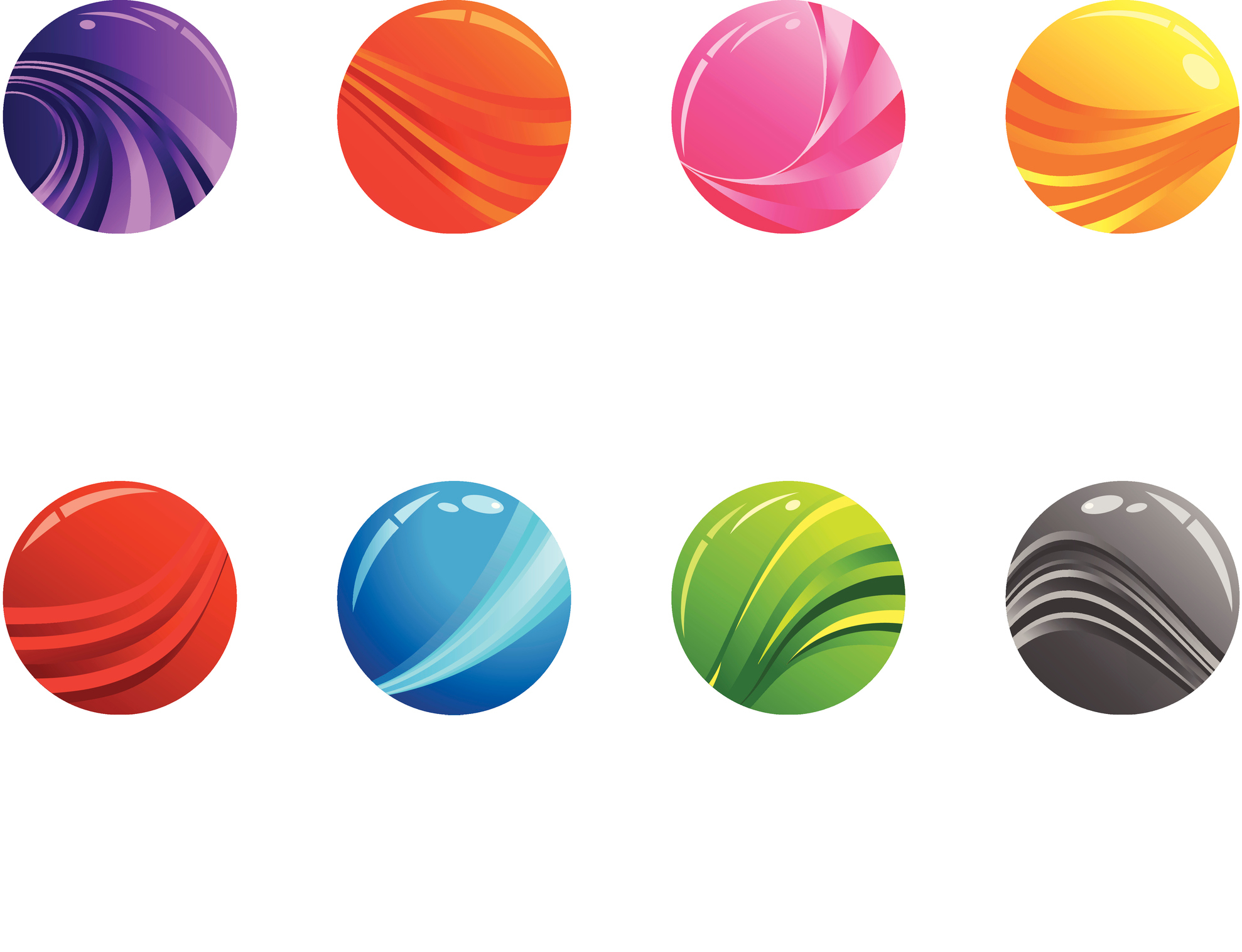 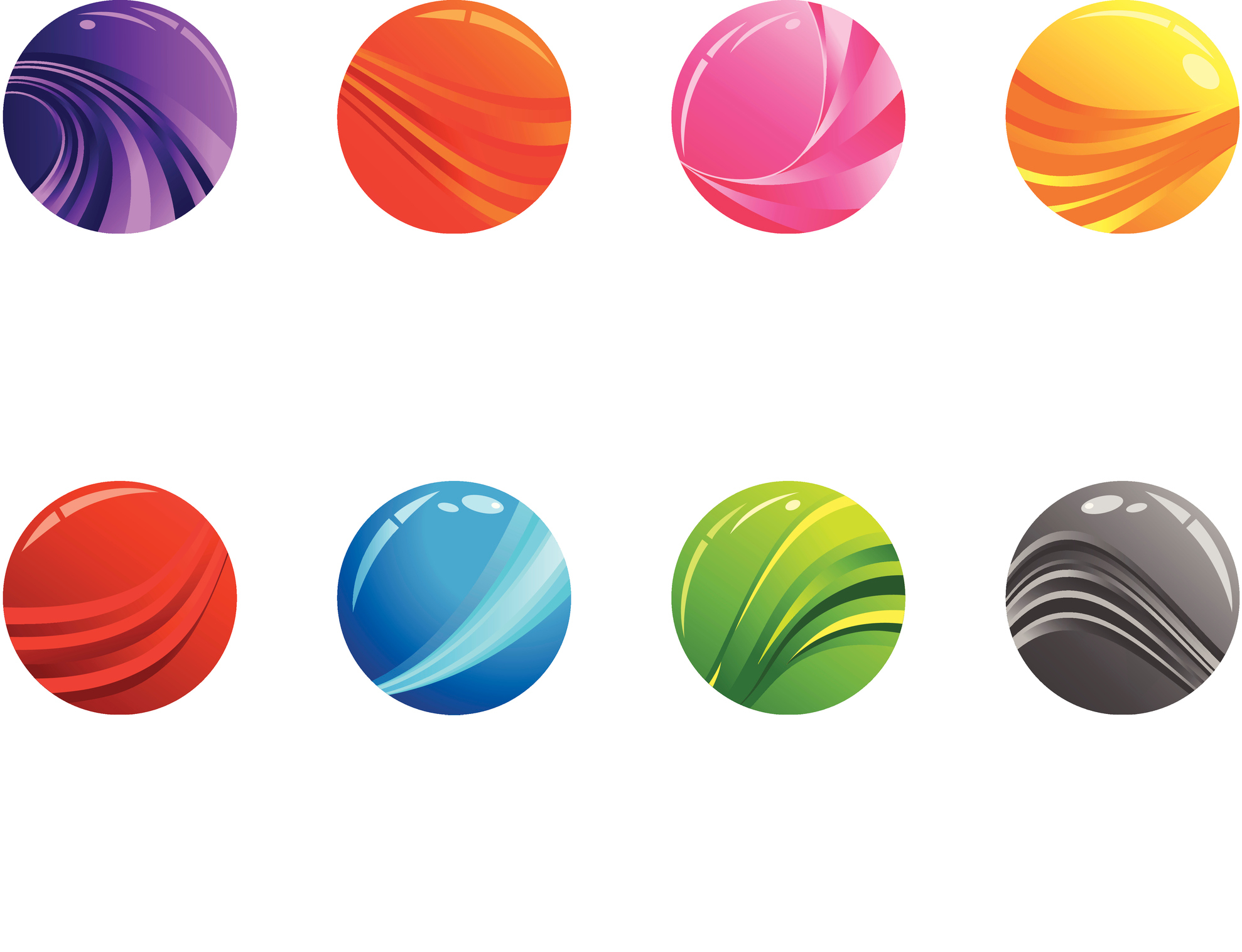 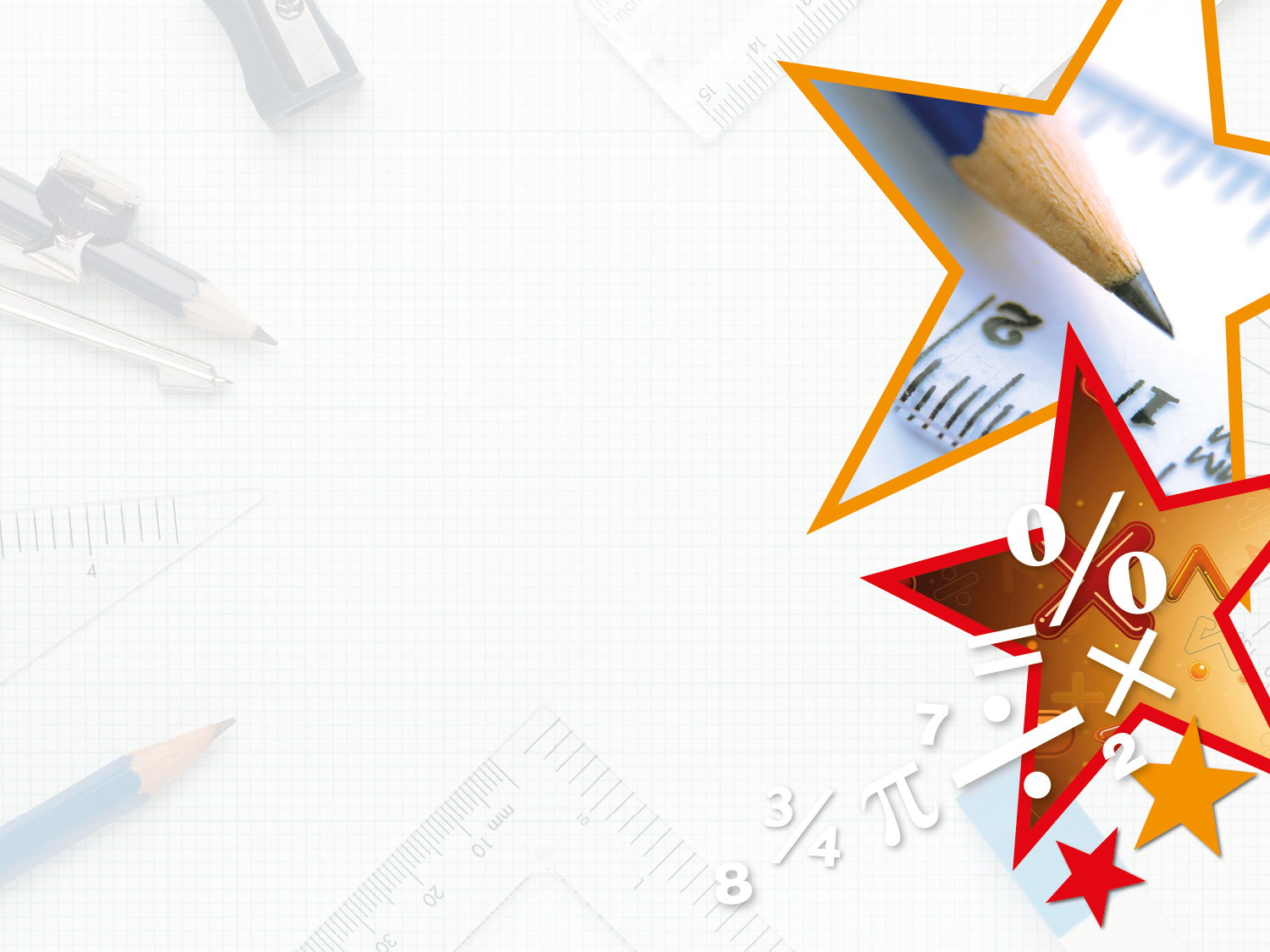 Introduction
 
Complete the statements:
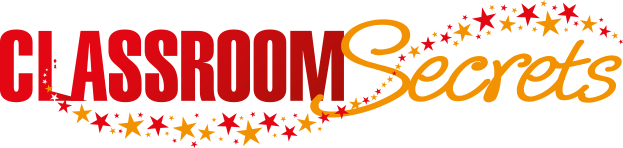 © Classroom Secrets Limited 2018
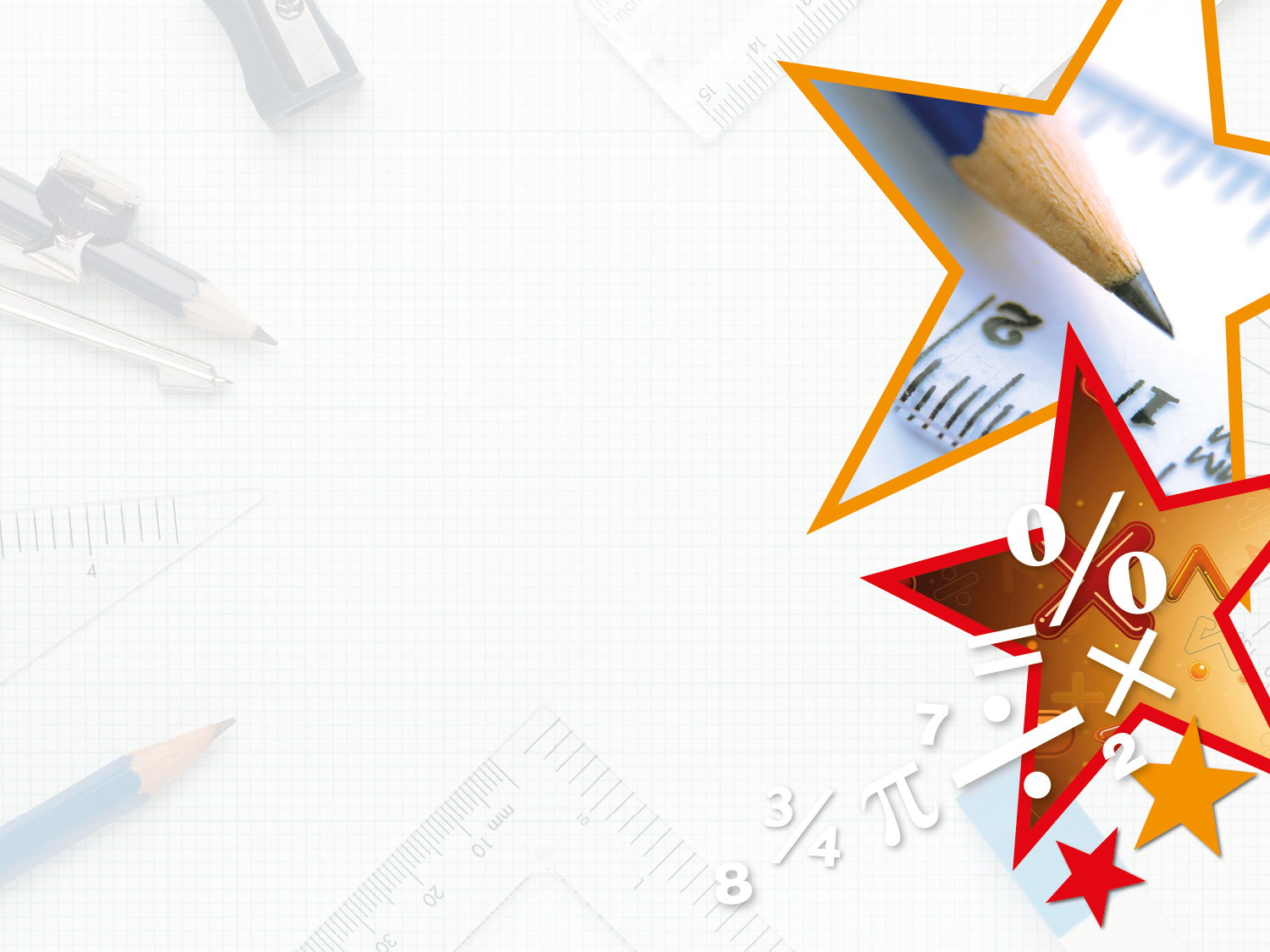 Varied Fluency 1

Match the related facts.
10
10
10
10
10
10
10
10
10
10
10
10
10
10
10
10
10
10
10
10
10
10
10
10
10
10
10
10
10
10
10
10
10
10
10
10
10
10
10
10
10
10
10
10
10
10
10
10
10
10
10
10
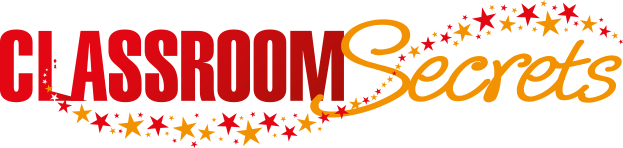 © Classroom Secrets Limited 2018
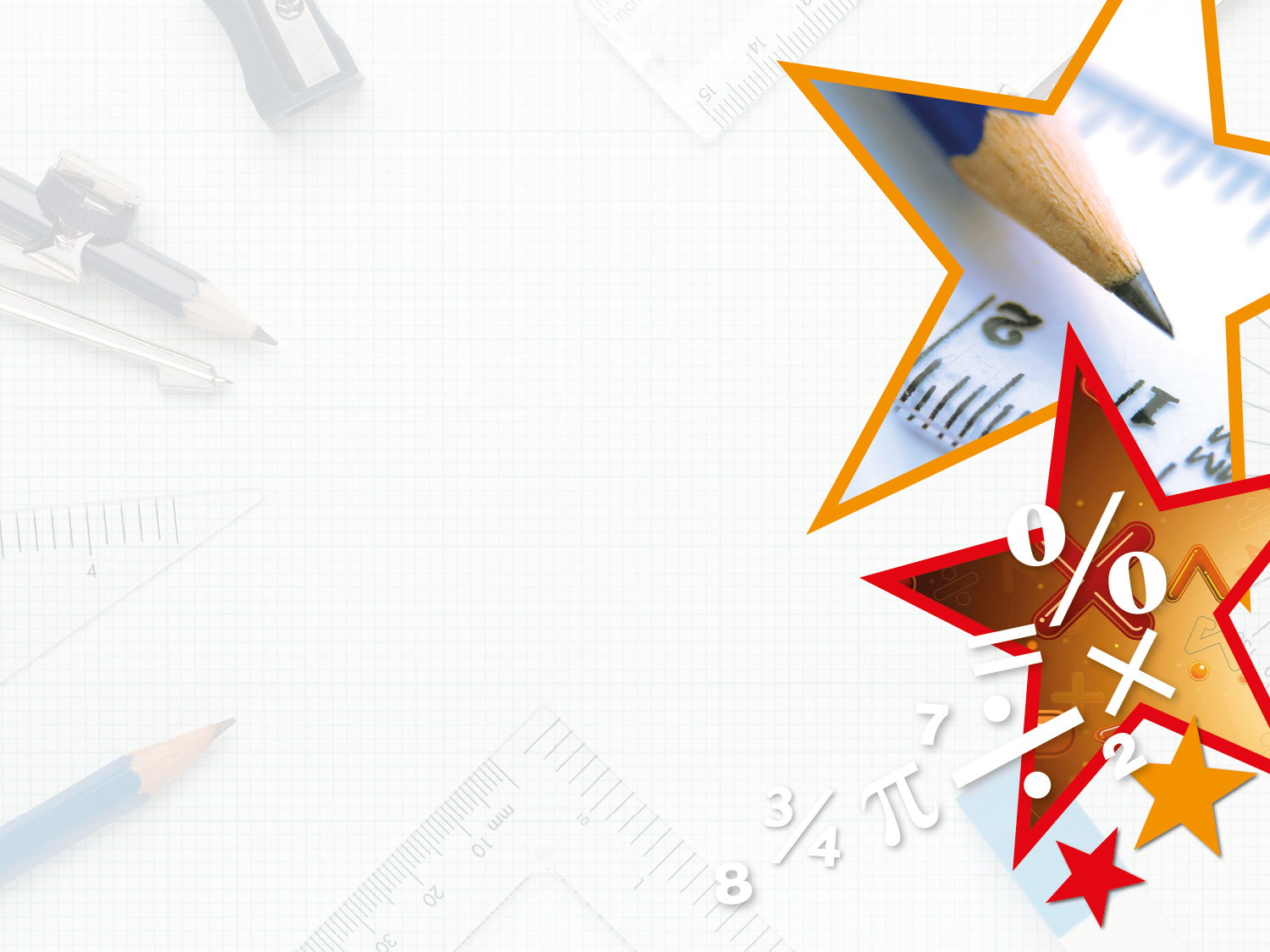 Varied Fluency 2

Tick the fact that will help you solve 80 x 3.
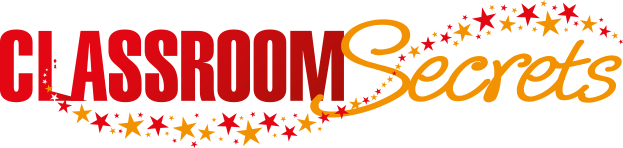 © Classroom Secrets Limited 2018
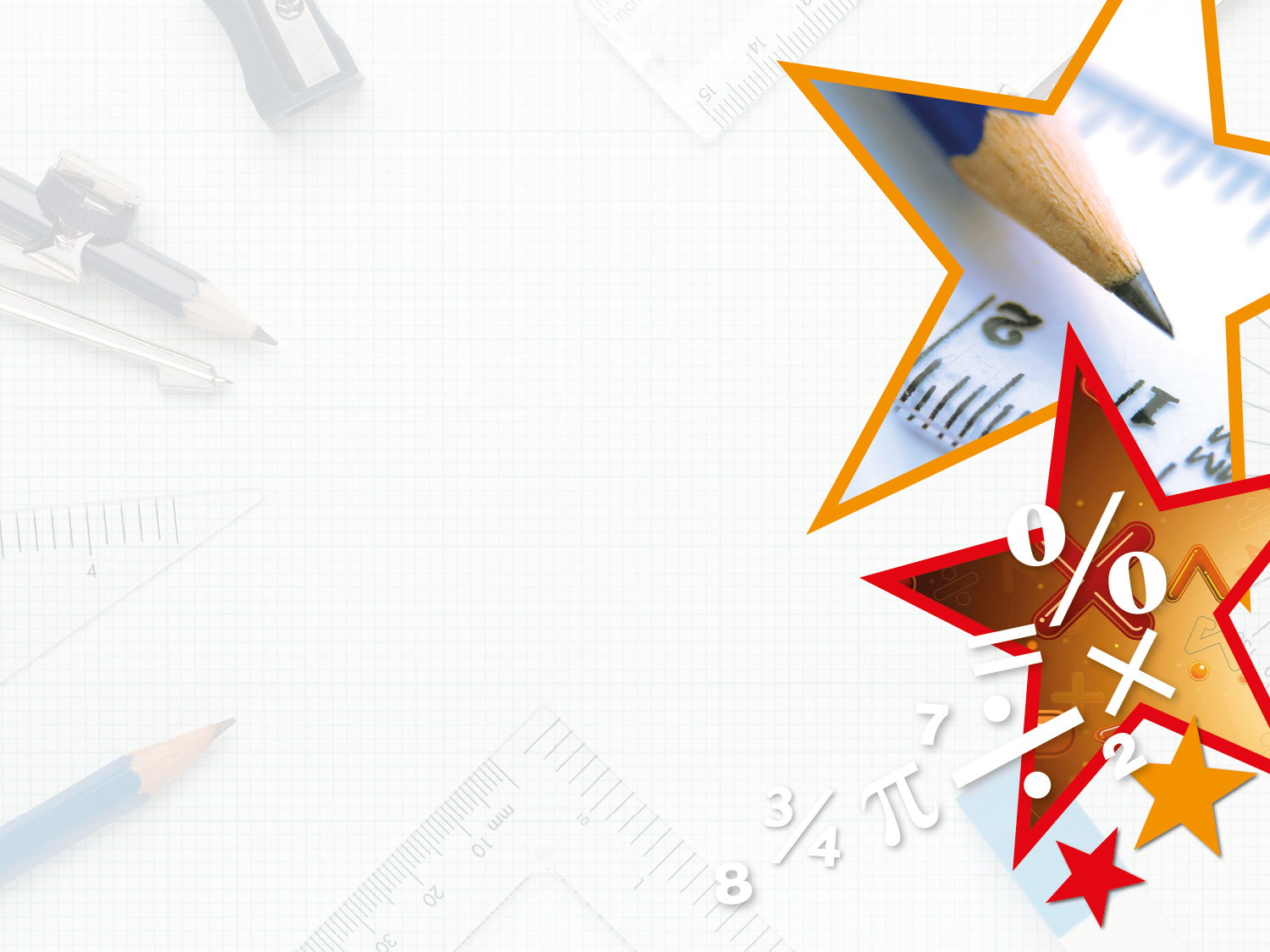 Varied Fluency 3

True or false?












False. 320 divided by 80 = 4.
If 4 x 80 = 320, then 320 divided by 80 = 40.
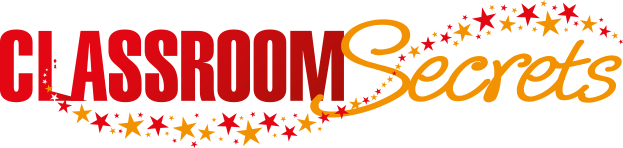 © Classroom Secrets Limited 2018
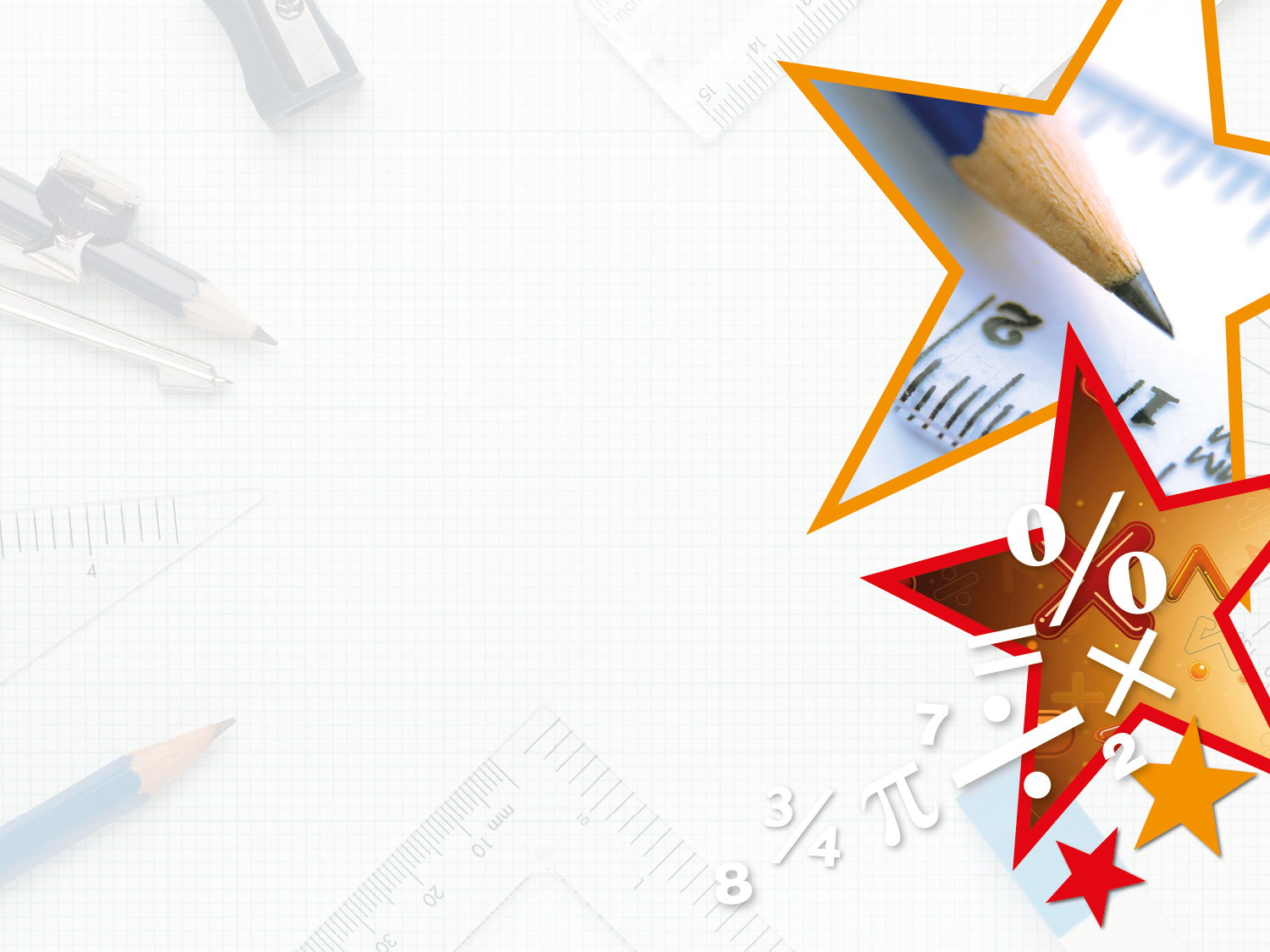 Varied Fluency 4

Complete the fact family.
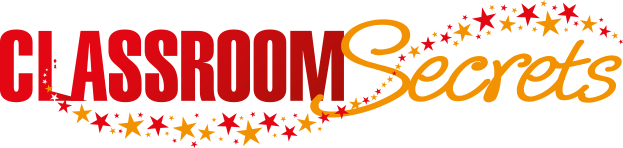 © Classroom Secrets Limited 2018
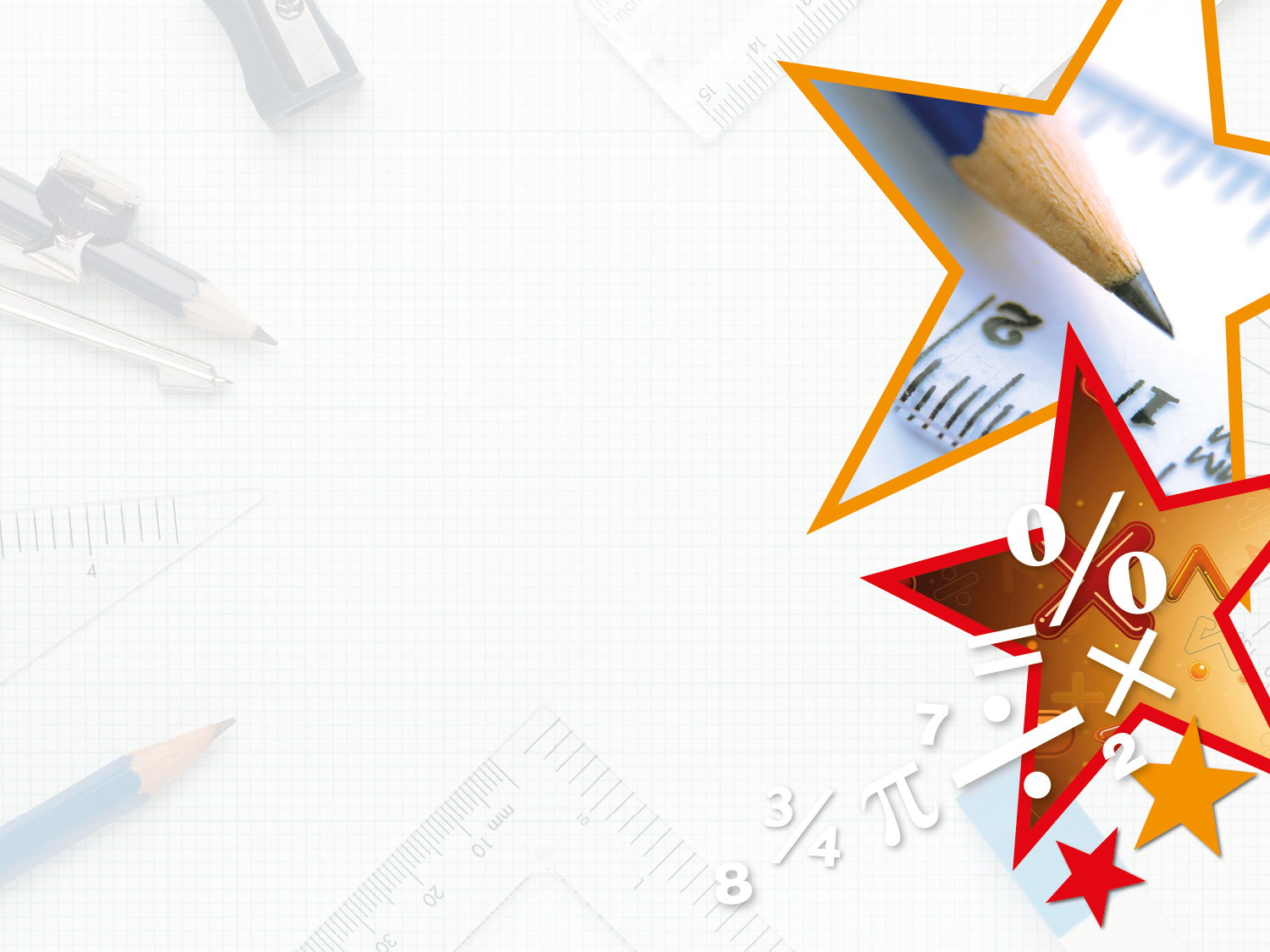 Reasoning 1

Erica has written some number sentences about a fact family, but she’s made a mistake.










Find and explain her mistake.
Erica has made a mistake because…
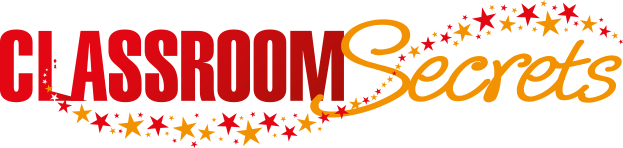 © Classroom Secrets Limited 2018
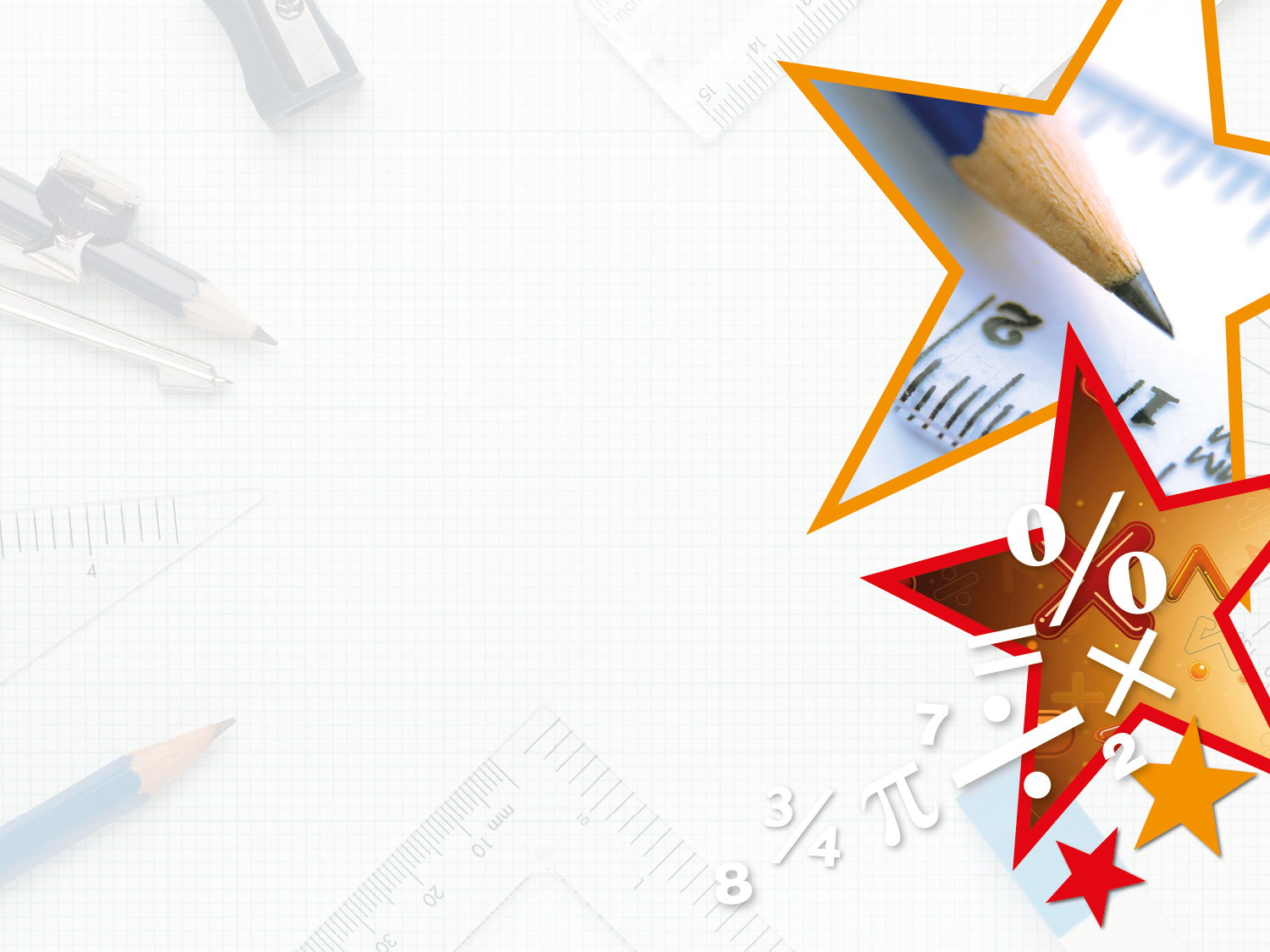 Reasoning 1

Erica has written some number sentences about a fact family, but she’s made a mistake.










Find and explain her mistake.
Erica has made a mistake because she has put 160 ÷ 2 = 8.
We know that 16 ÷ 2 = 8, and we know that 160 is 10 times bigger than 16, so the answer also needs to be 10 times bigger. The correct answer is 160 ÷ 2 = 80.
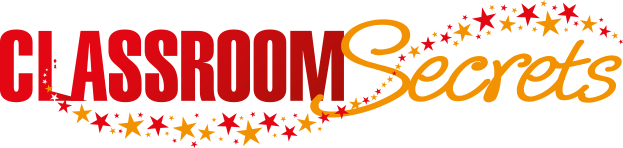 © Classroom Secrets Limited 2018
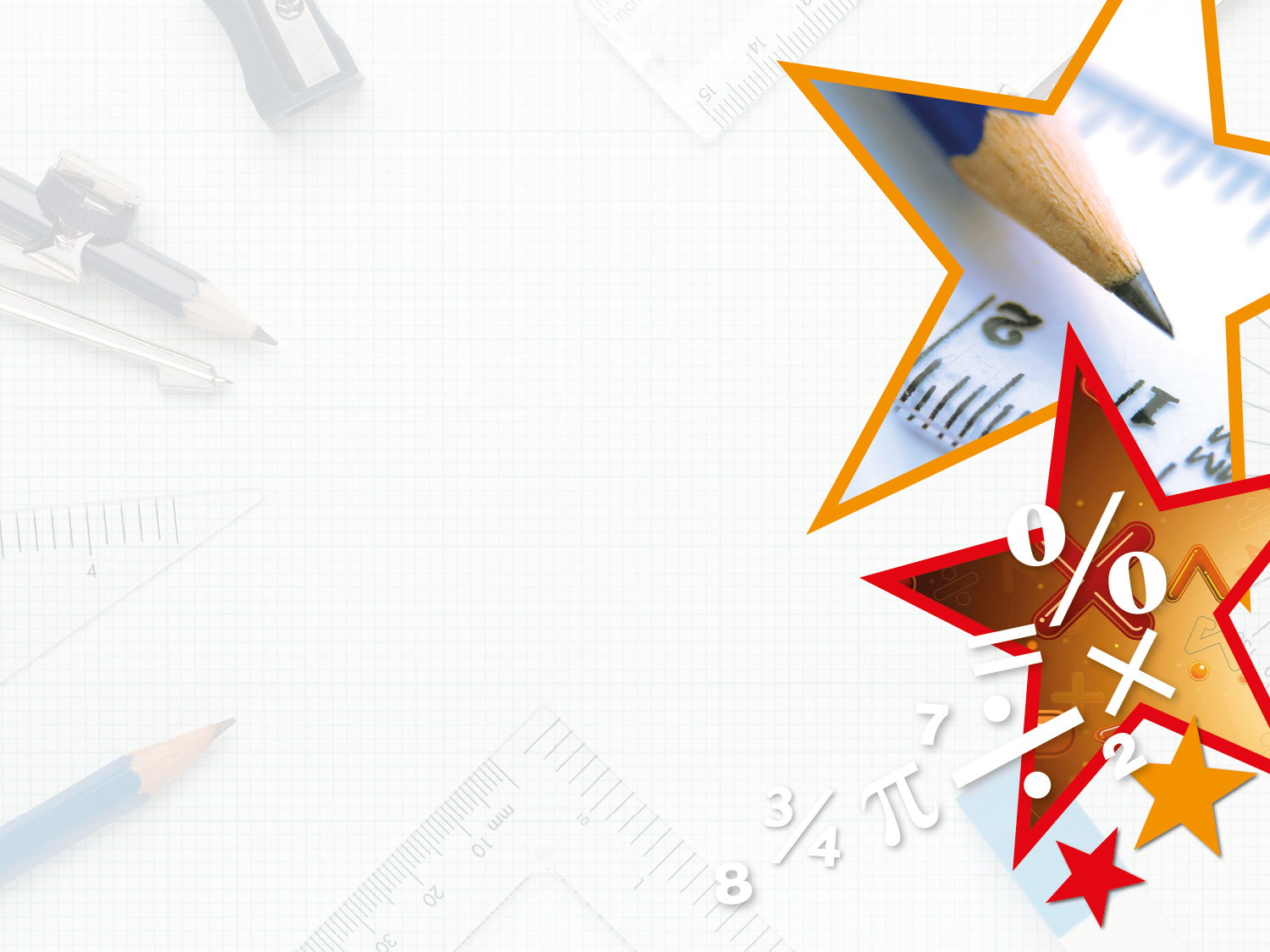 Problem Solving 1

Using the number cards below, create five different multiplication or division sentences. 









Various answers, for example:

 4 x 3 = 12; 3 x 4 = 12; 12 ÷ 3 = 4; 40 x 3 = 120; 30 x 4 = 120
40
12
4
30
3
120
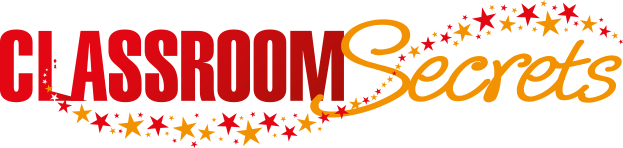 © Classroom Secrets Limited 2018
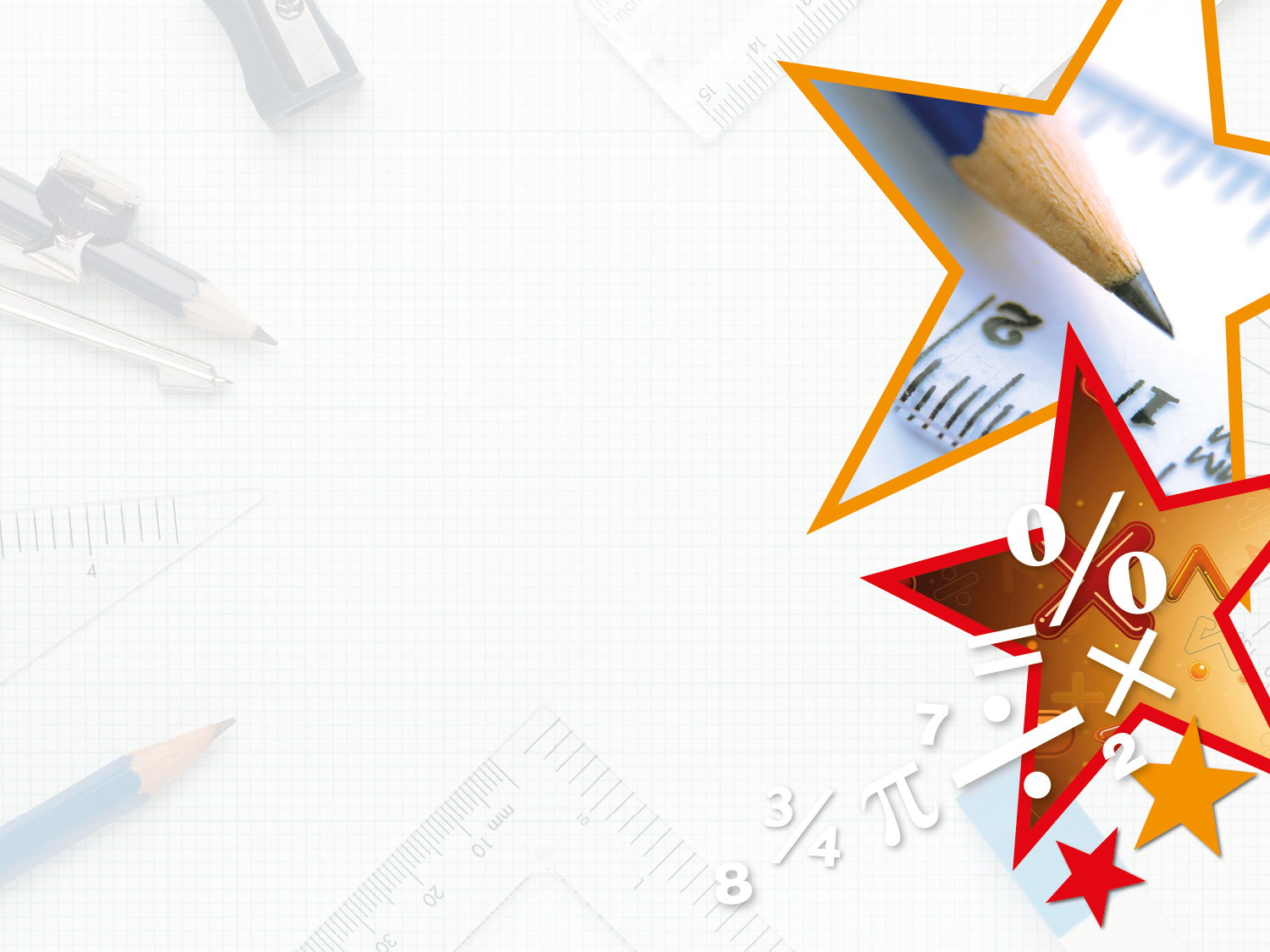 Reasoning 2

Hamza says, 











Do you agree? Explain why. 

Hamza is correct because the array shows 20 x 4 or 2 x 40, both of which are related facts to 2 x 4.
This array shows a multiplication fact that is related to 2 x 4.
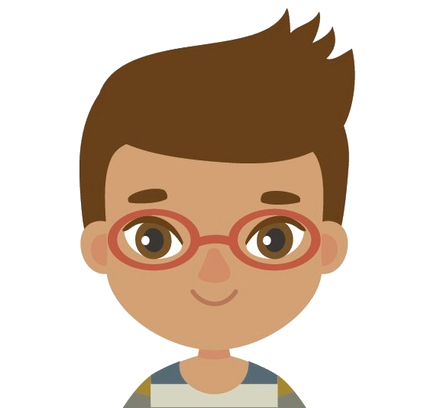 10
10
10
10
10
10
10
10
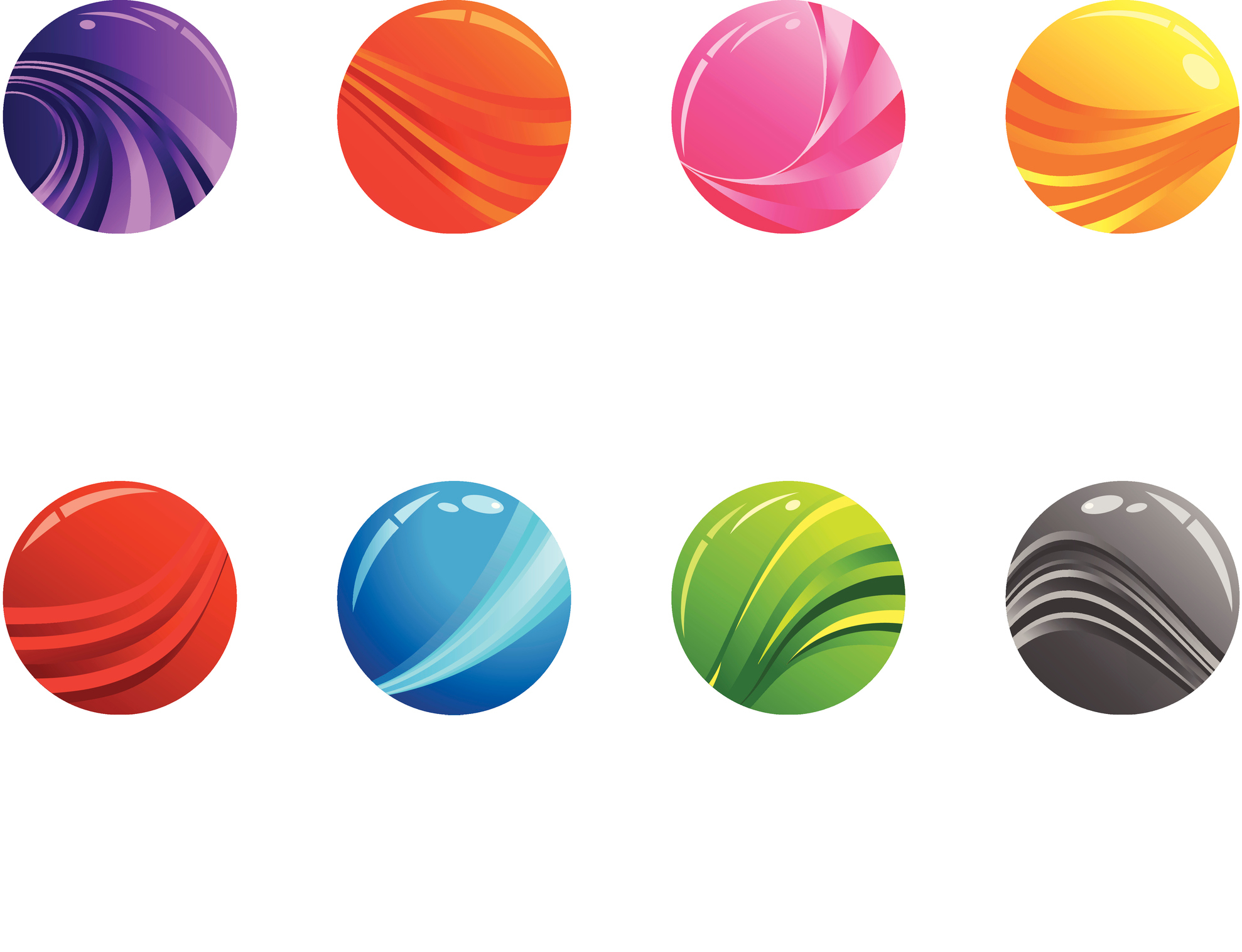 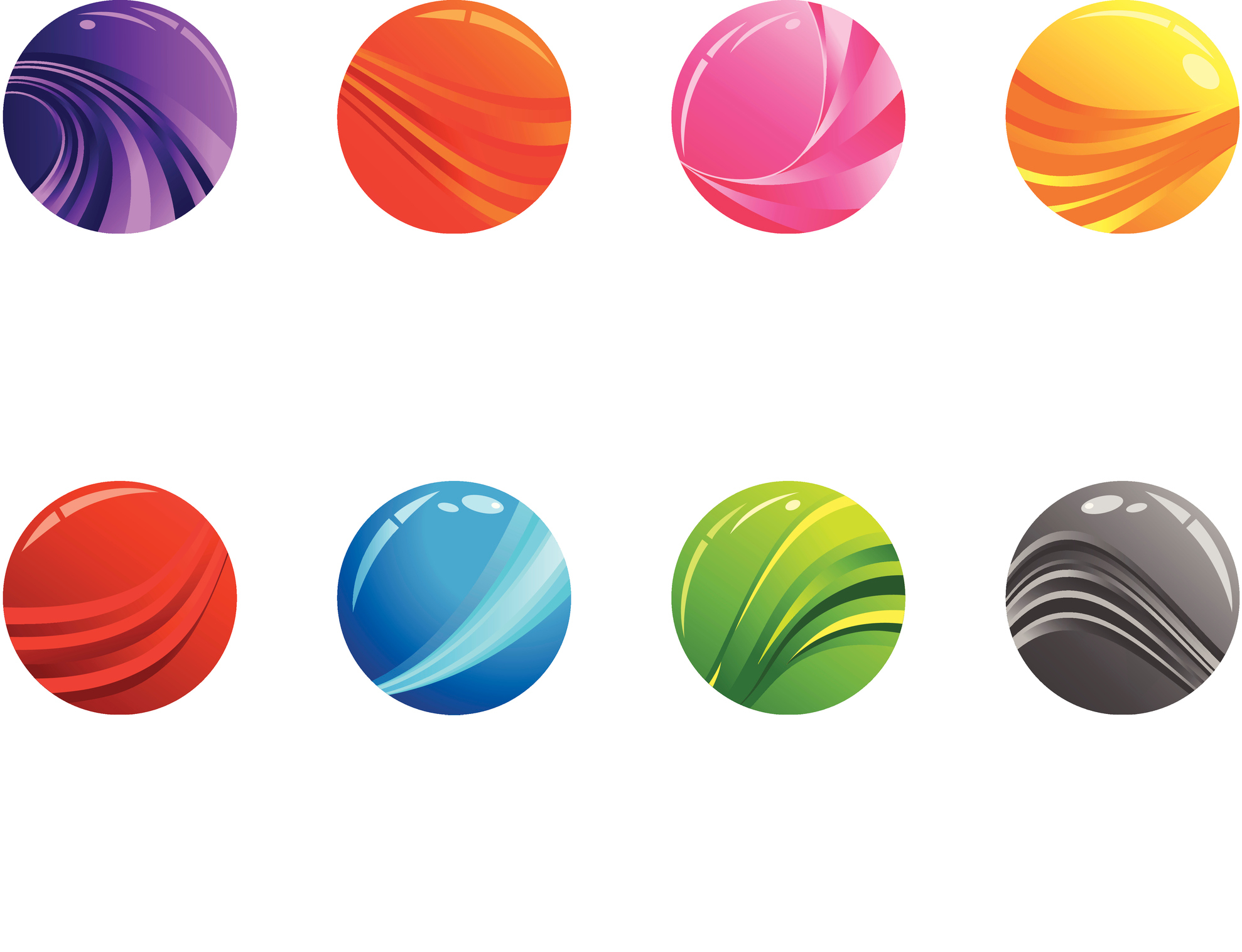 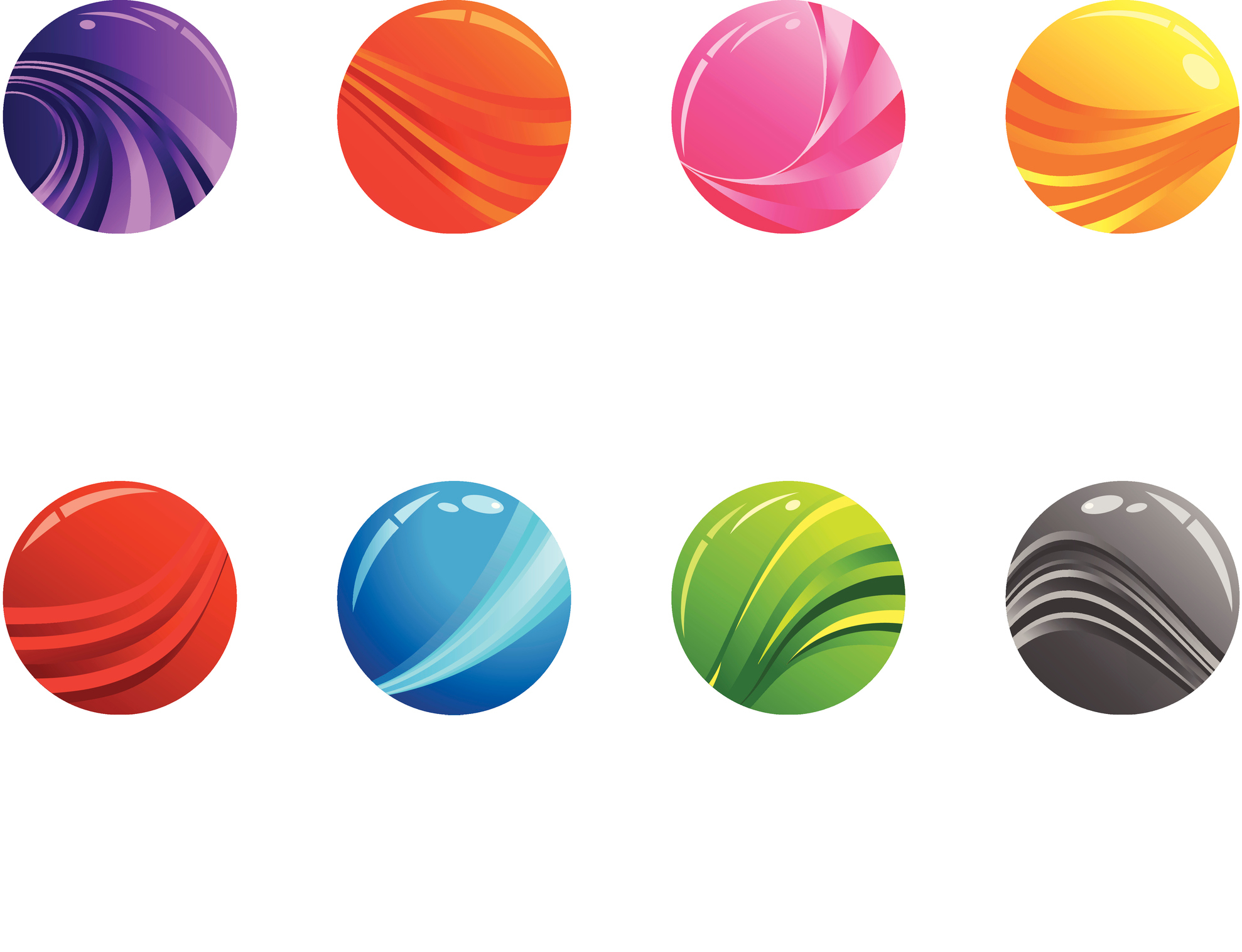 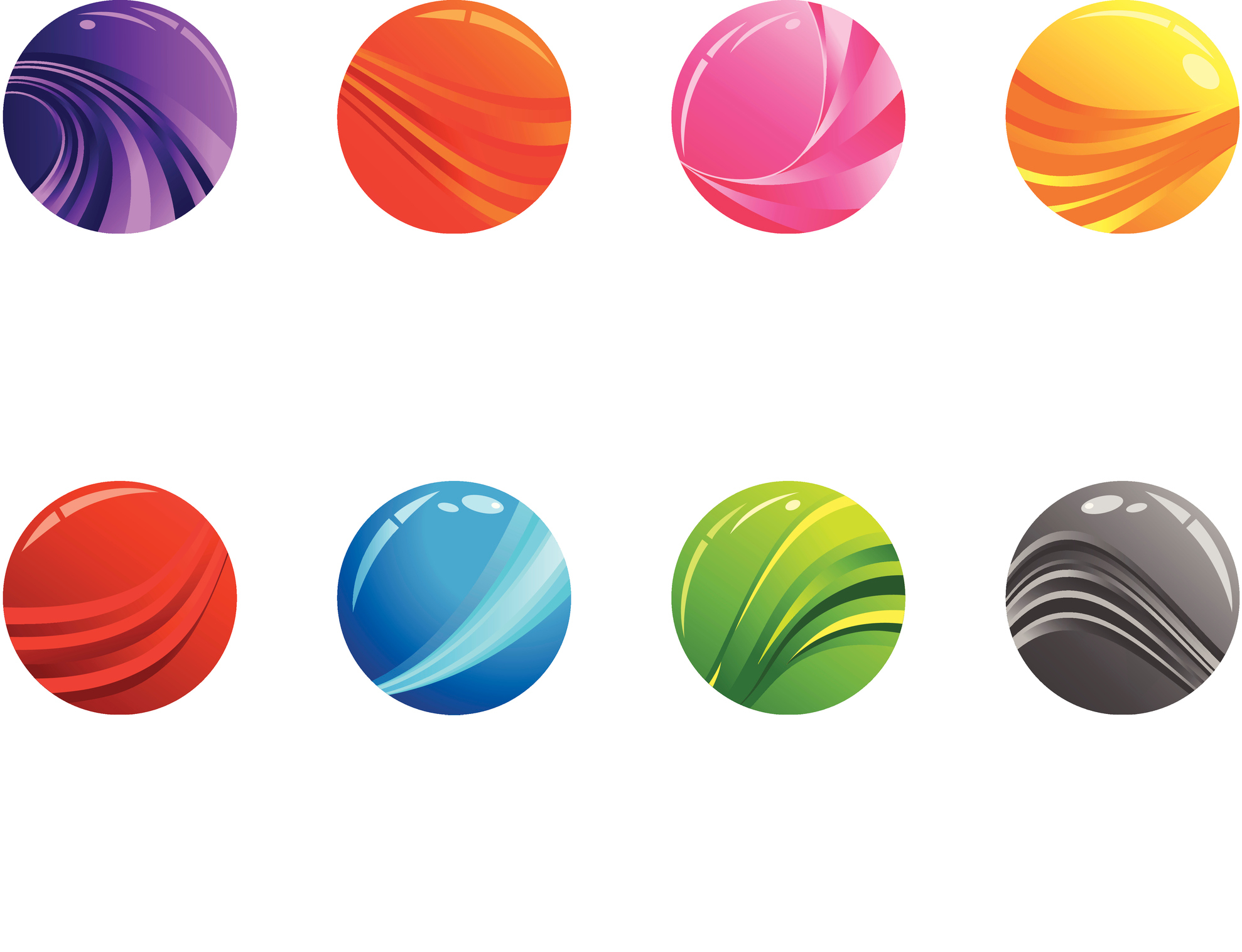 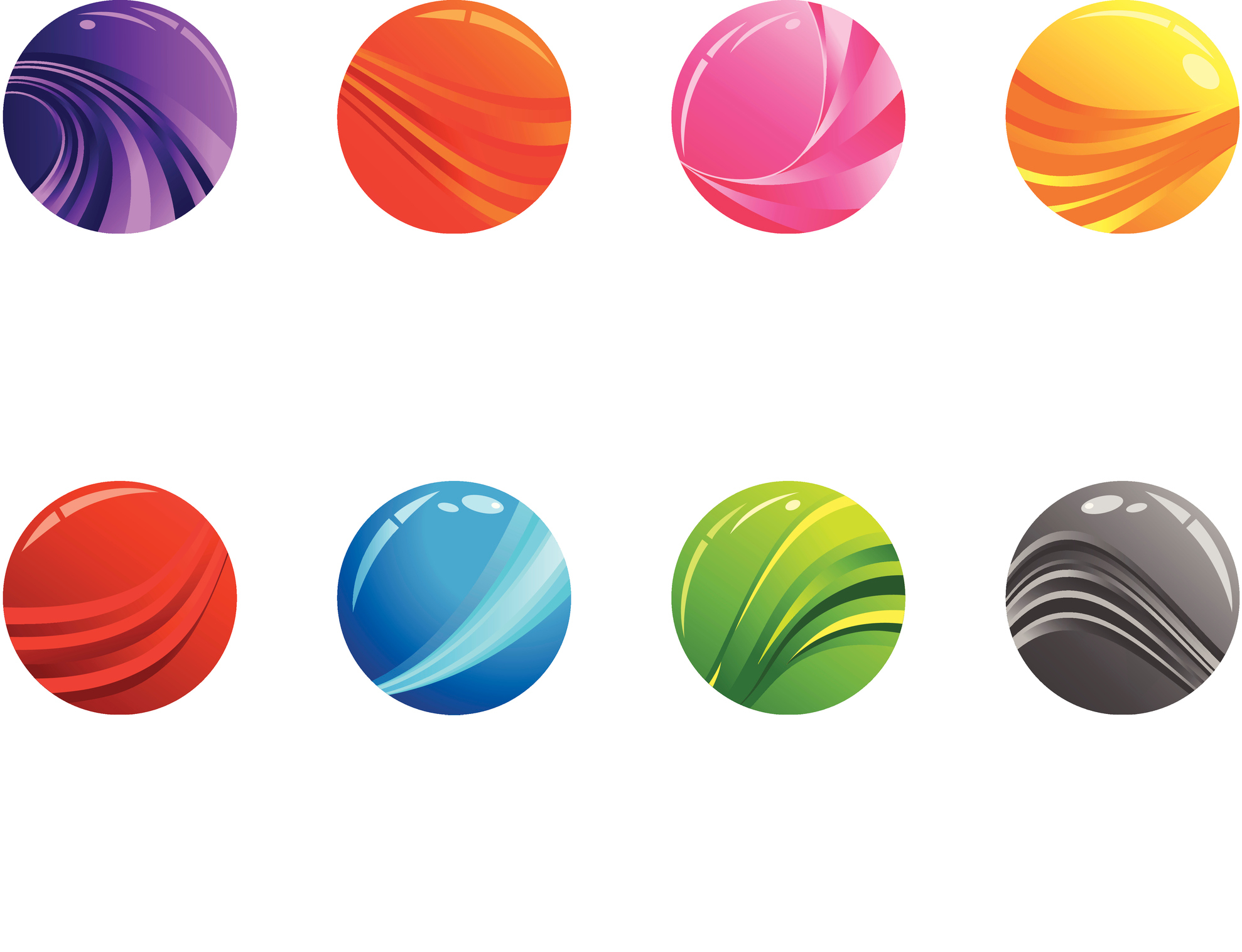 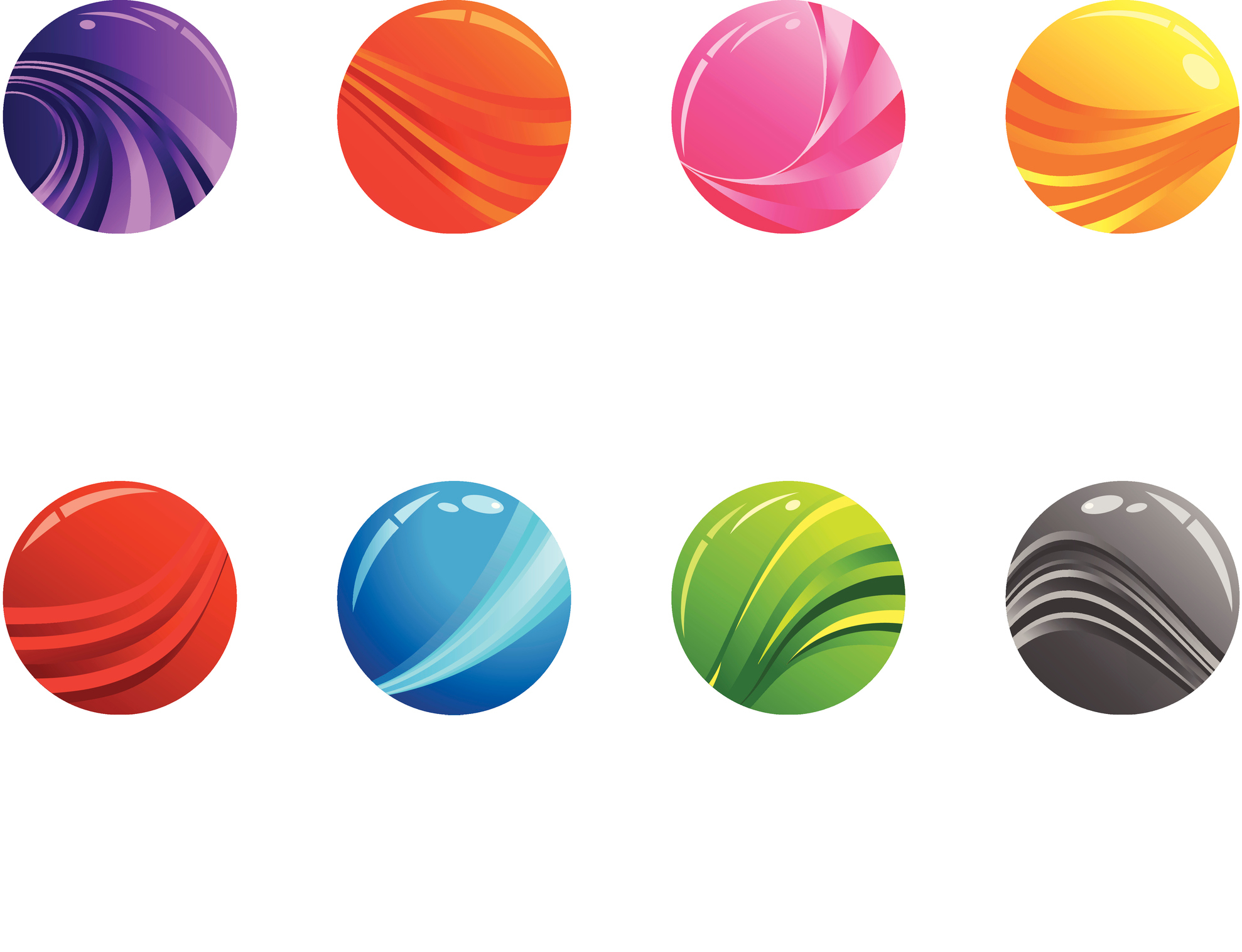 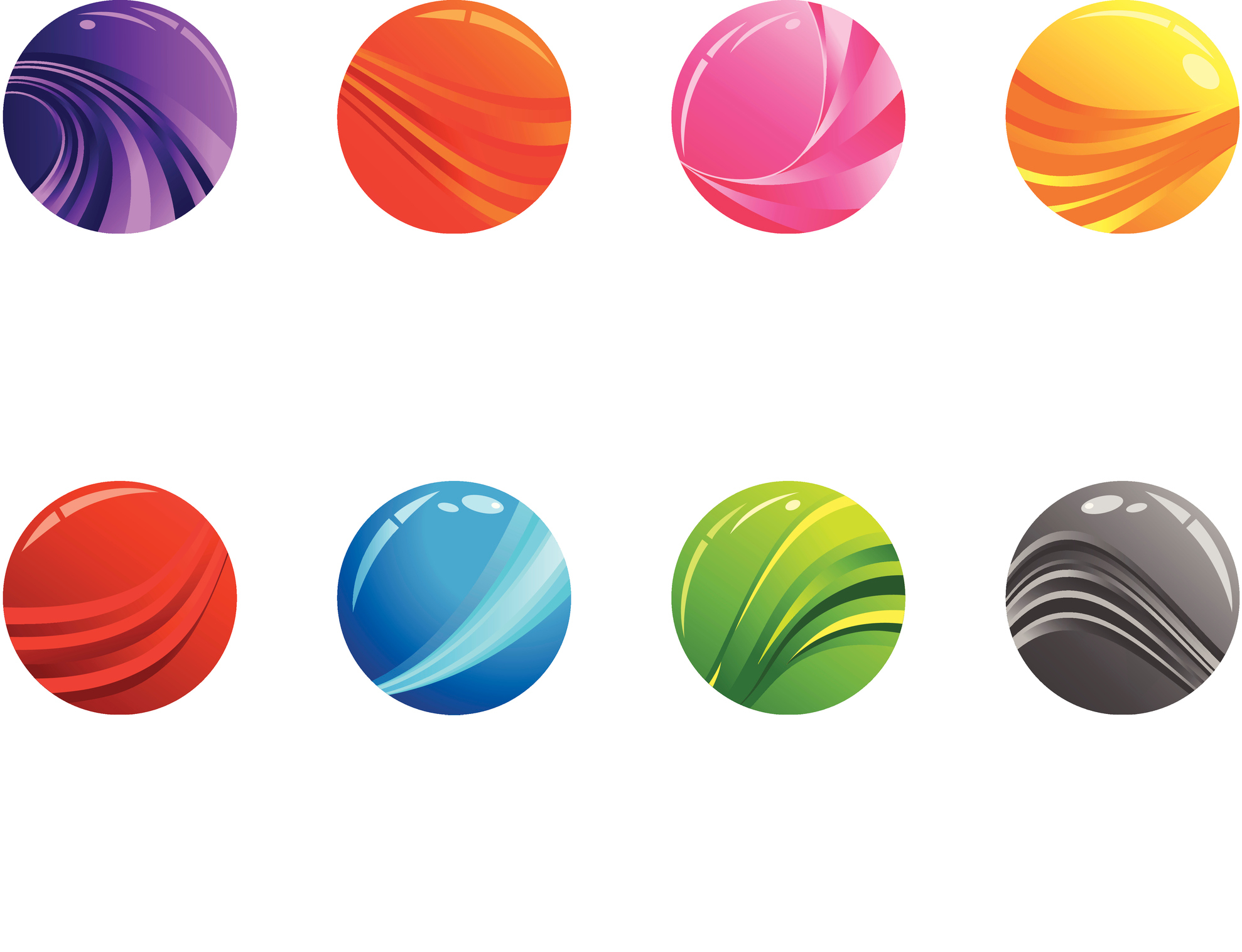 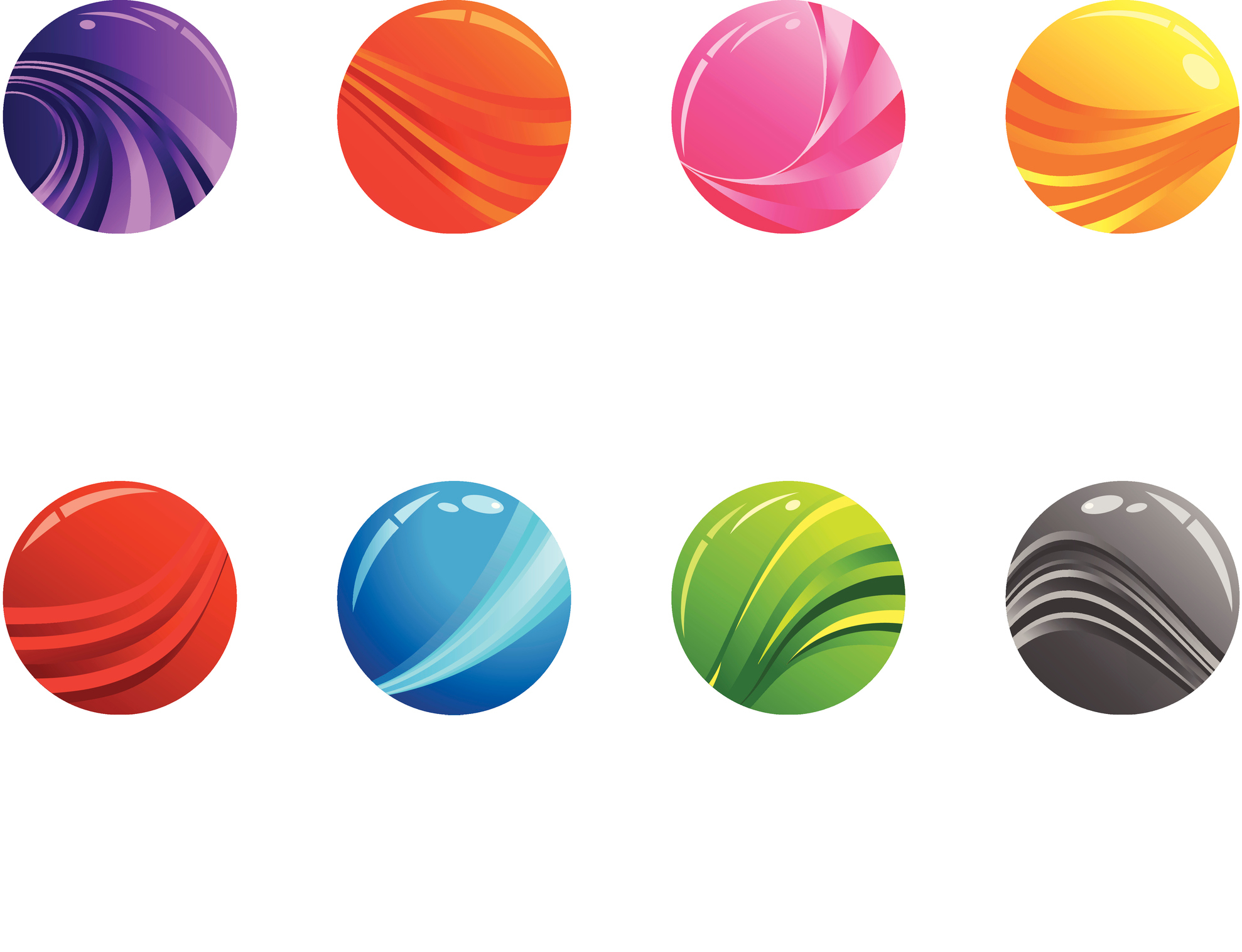 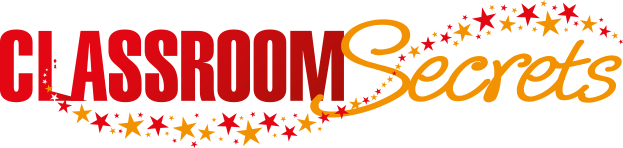 © Classroom Secrets Limited 2018